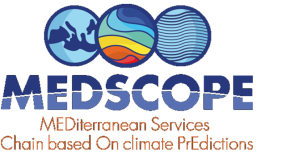 Assessing consistency across 
climate datasets for the potential detectability of extreme events in seasonal forecasting using agroclimatic indicators
For climate services accuracy of seasonal forecasts are commonly assessed using observed (or reanalysis) climate datasets

Percentiles  (e.g. 33th and 66th) along a time series are commonly used to define out of the norm events

Potential differences in the shape of the probability distribution across observed climate datasets might influence the results in the validation procedure (long tails suggest greater marked events)

We assessed spatial patterns of skewness for different agroclimatic indicators, i.e. Potential Evapotranspiration (PET), Potential Water Deficit (PSMD) and Consecutive dry days (CDD) for both ERA5 and E-OBS climate dataset during the period 1993-2015
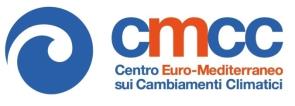 JM. Costa-Saura 1, 2, V. Bacciu 1, 2, V. Mereu 1, 2, A. Trabucco1,2 and D. Spano1,2                        
1. Euro-Mediterranean Center on Climate Changes, IAFES Division, Sassari 07100, Italy                 
2. University of Sassari, Sassari 07100, Italy
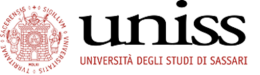 Skewness for agroclimatic indices
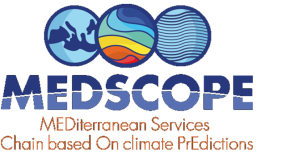 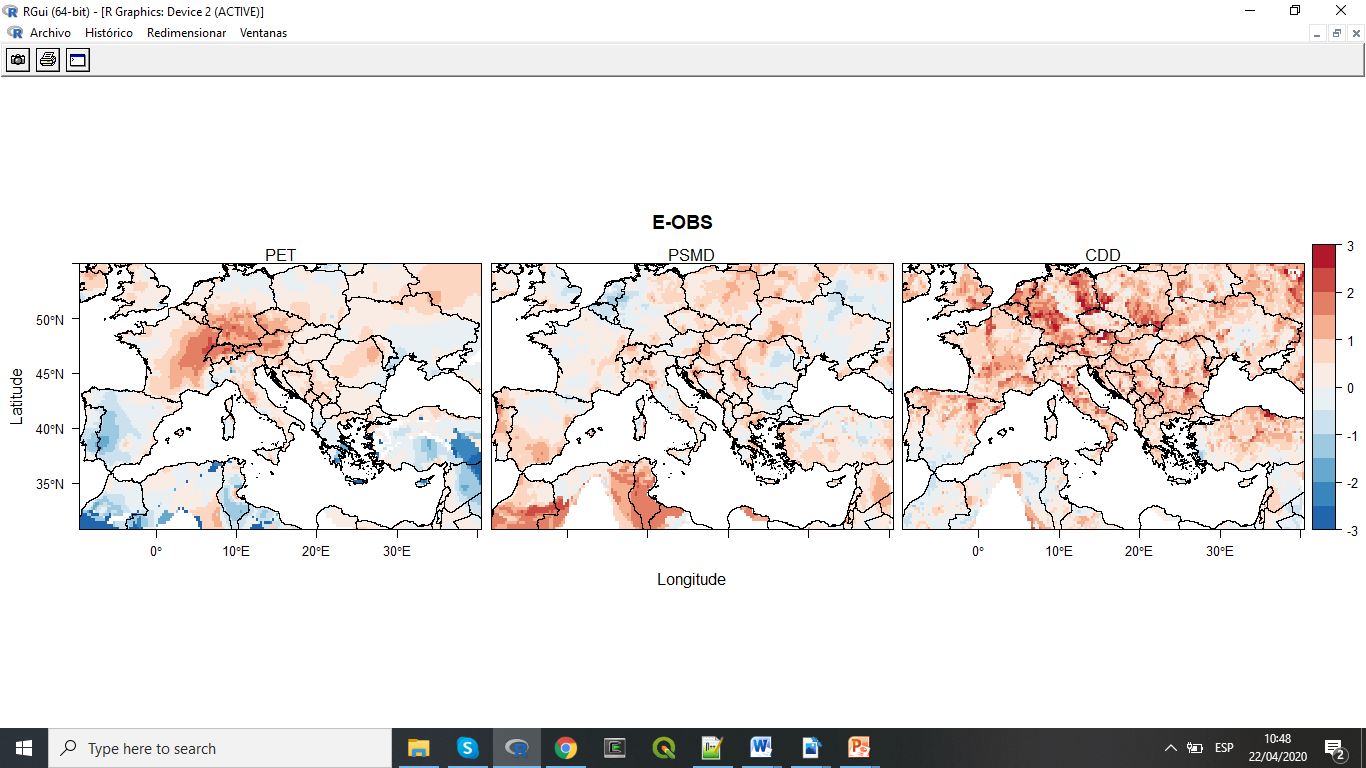 E-OBS
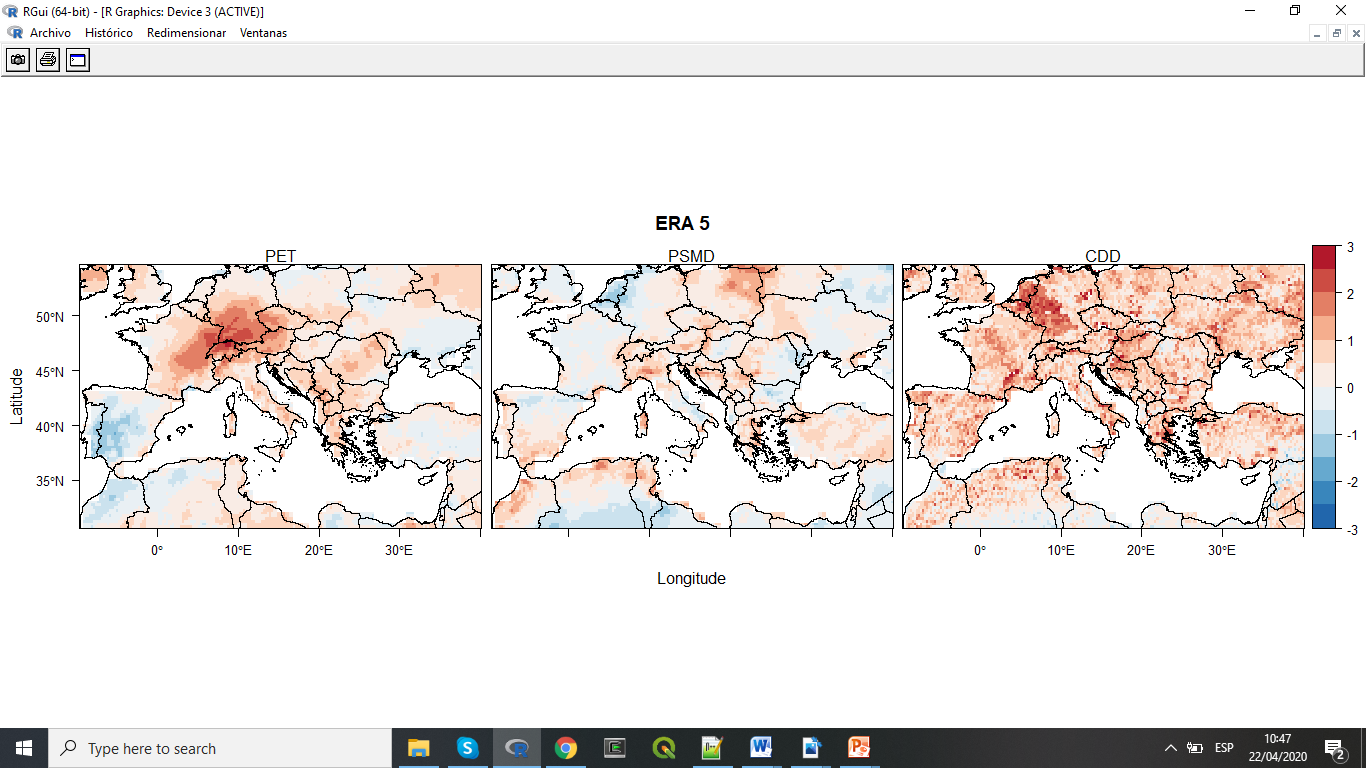 ERA5
Overall agreement across climate datasets
1-But in some areas (depending on the indicator) contrasting results are observed which might affect validation results
2-Some areas have high skewness suggesting higher detectability for out of the norm events
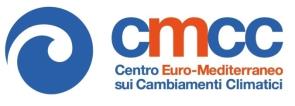 Assessing consistency across climate datasets for the potential detectability of extreme events in seasonal forecasting using agroclimatic indicators
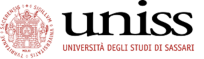